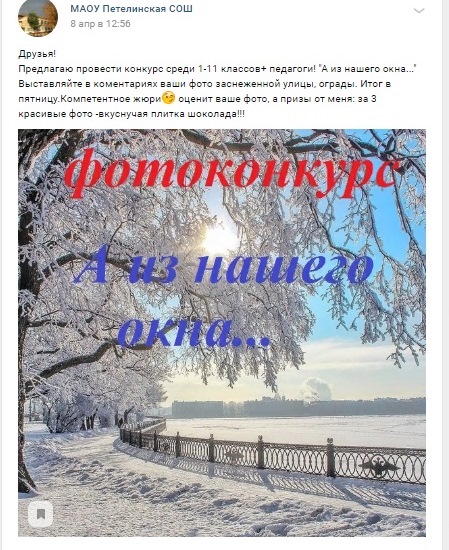 Итоги фотоконкурса«А из нашего окна…»
Итак, разрешите представить наше независимое жюри:
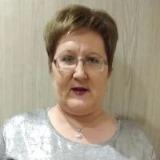 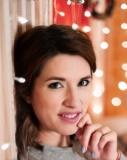 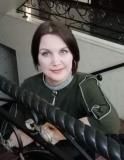 Галина Шелягина
Почетный работник общего образования
Цитрикова Галина
Профессиональный фотограф
Нечаева Светлана
Пресс-секретарь Администрации Ялуторовского района
Та-дамм!!!
1 местоДмитриева Алина2 местоБабушкина Алена3 местоАнастасия Дашкеева(Гуземина)
Ваши вкусняшки ждут вас!!!
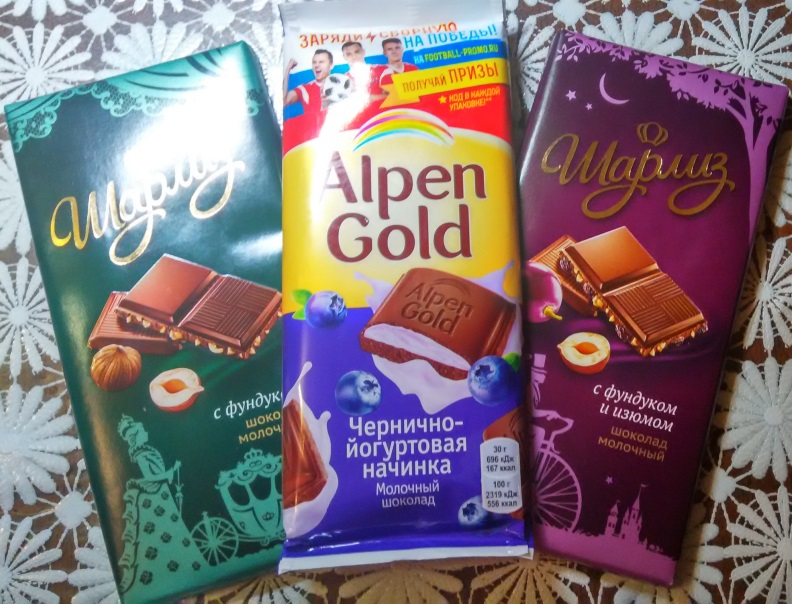